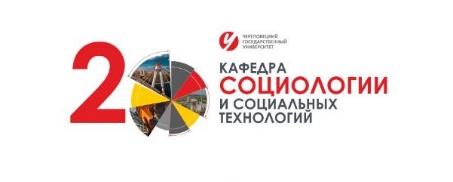 Череповецкий государственный университет
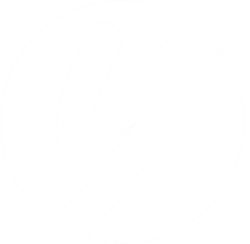 Идентичность молодежи в дискурсе демографических проблем региона
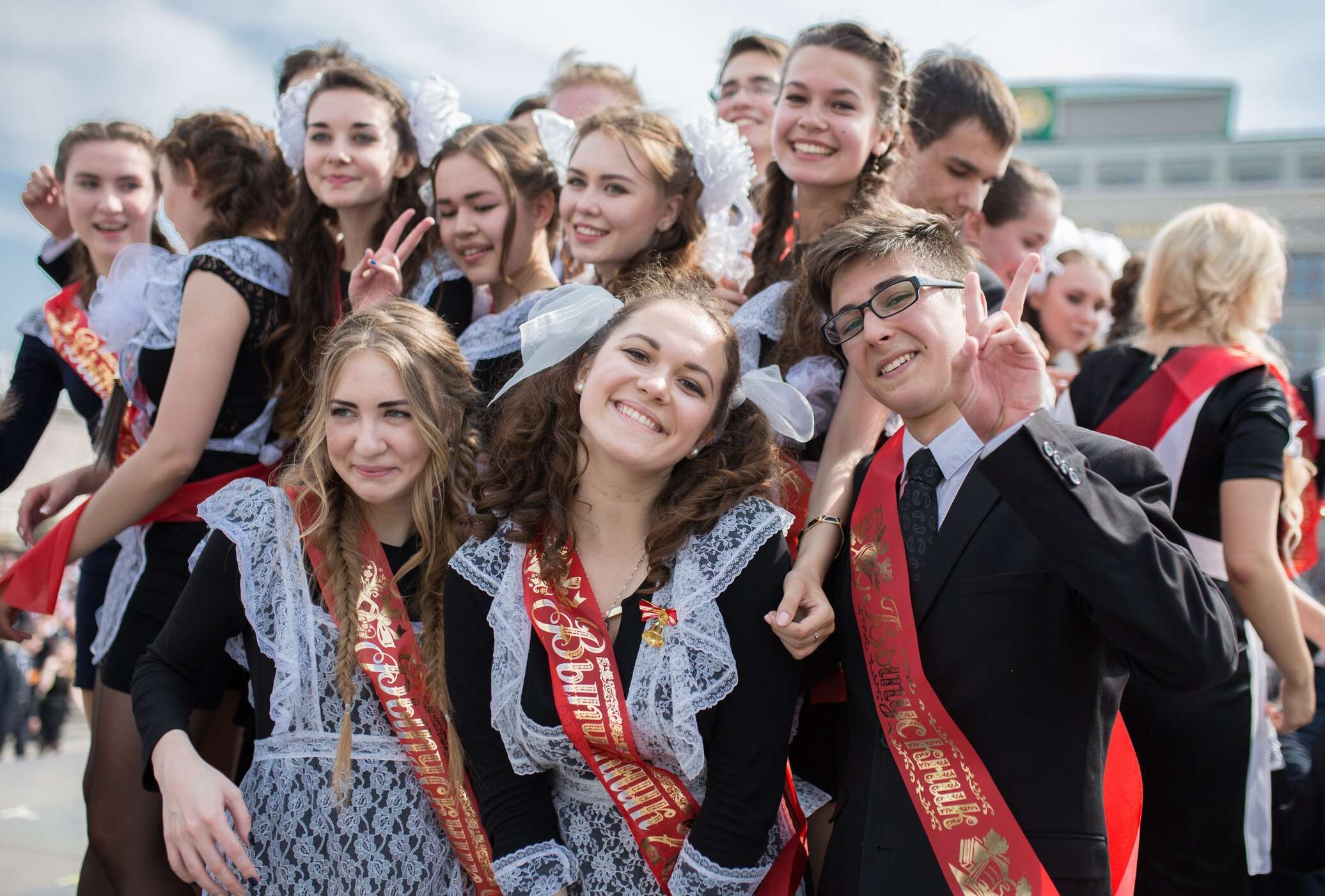 Воробьева Ирина Николаевна
Мехова Альбина Анатольевна
1
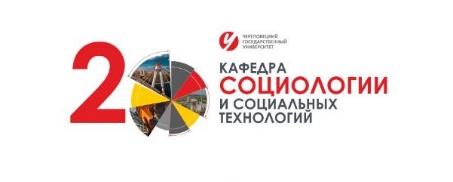 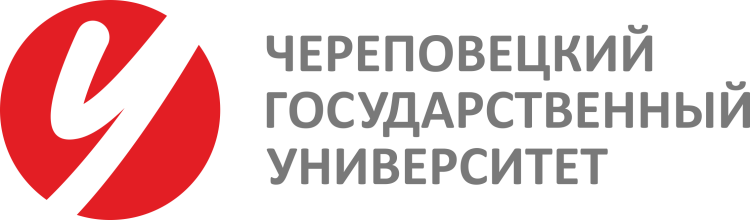 Исследование: «Образовательные и карьерные стратегии учащихся Вологодской области: факторы выбора»
Вологодская область: география исследования
Исследование проводилось в октябре-декабре 2023 года
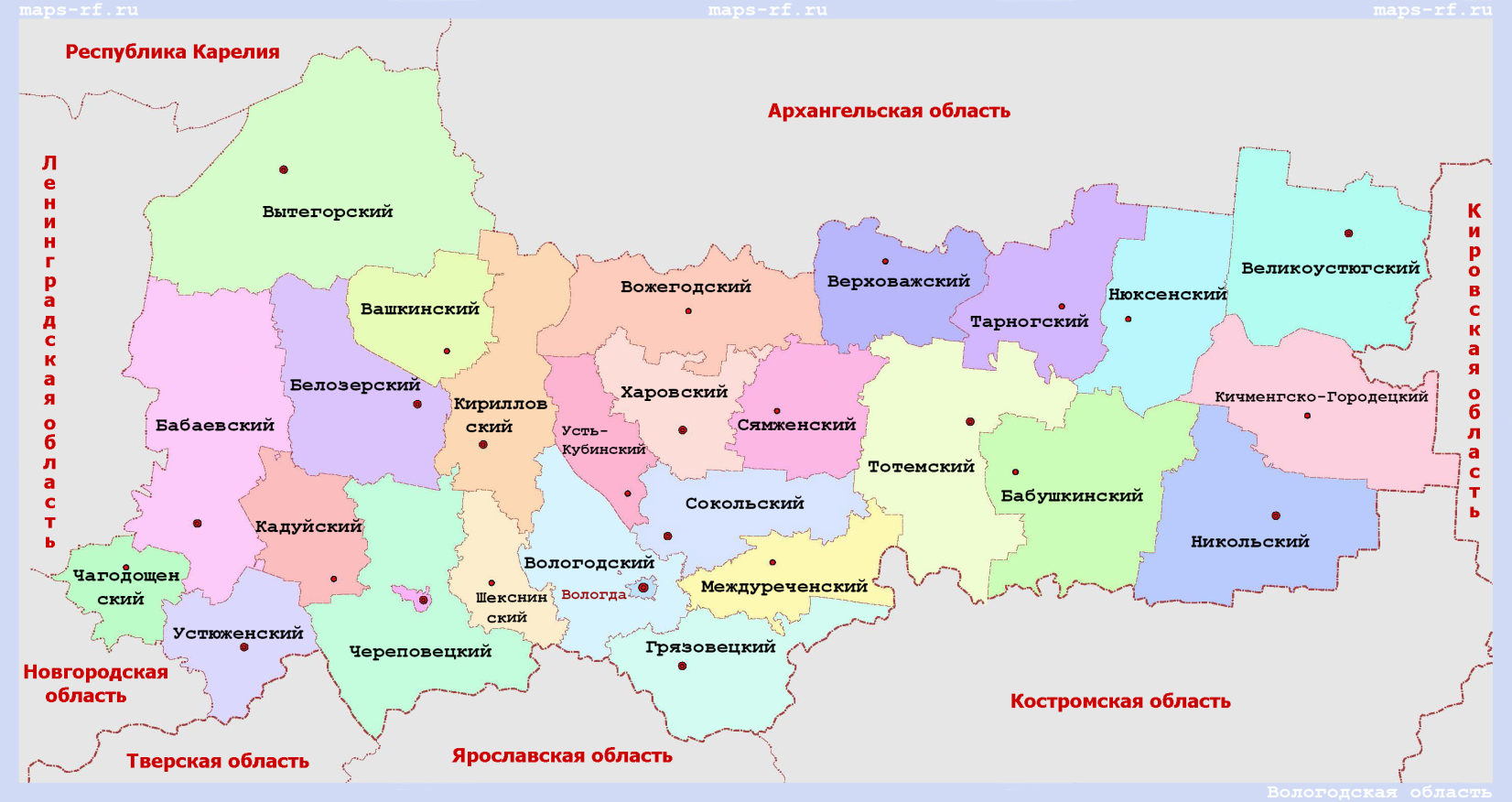 Опрос учащихся 9-11 классов и учащихся СПО Вологодской области
Всего опрошено 2380 чел, в т.ч.
Вологда – 425
Череповец – 600
Малые города и районы -930
Студенты СПО - 425
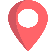 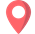 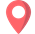 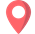 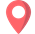 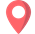 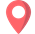 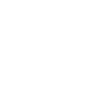 Интервью с учащимися и студентами СПО
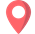 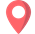 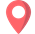 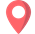 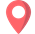 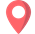 Качественные исследования помогают более глубоко вскрыть и понять причины и мотивы выбора стратегий
2
Идентичность молодежи
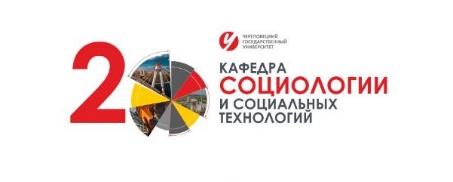 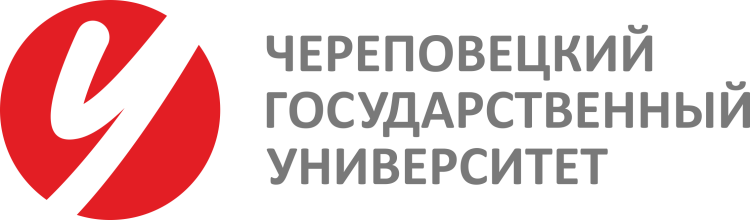 Индикаторы территориальной идентичности школьников
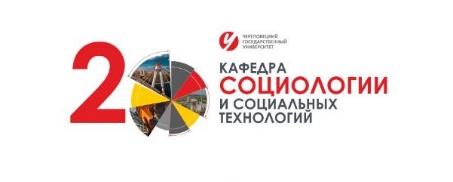 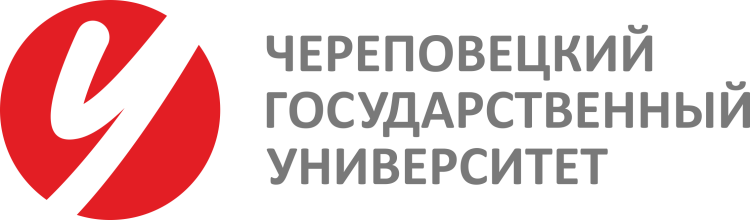 Школьники Вологодской области:
положительно относятся и испытывают эмоциональную привязанность к городам, в которых живут, 
при этом большая часть  не  стали бы рекомендовать свой город для проживания, 
НЕ собираются остаться работать в родном городе.
4
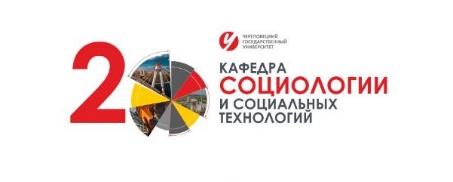 Образовательные и миграционные стратегии старшеклассников
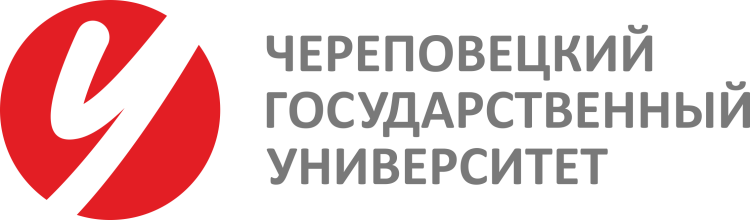 Что Вы планируете делать после окончания школы?
Где Вы планируете продолжить образование?
Образовательная стратегия существенно определяет миграционную стратегию на период получения образования. 
Ориентированные на ВУЗ стремятся в Санкт-Петербург, Москву и другие города России и даже заграницу (74-76% в районах и Череповце, 88% в Вологде). У ориентированных на СПО более выраженная стратегия получать его в Вологодской области (51% череповчан, 44% вологжан и 59% в районах).
Девятиклассники районов более ориентированы на СПО, нежели на ВУЗ (42% и 23% соответственно). 
У девятиклассников Вологды тренды выражены практически одинаково (34% СПО и 31% ВУЗ). 
У череповчан более выражена ориентация на высшее образование (26% СПО и 35% ВУЗ).
5
Миграционные стратегии старшеклассников
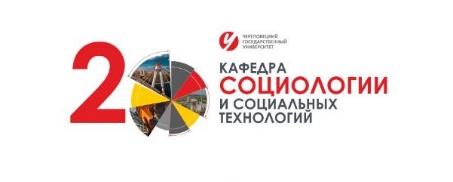 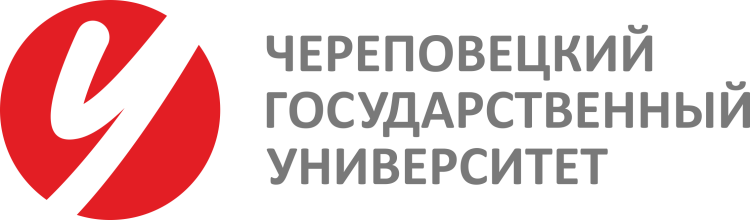 Хотели бы Вы уехать из своего города/поселка,  сменить постоянное место жительства?
После получения образования Вы хотите работать в своем городе, поселке?
К сожалению, образовательные стратегии слабо сказываются на миграционные настроения после получения образования. 
Как потенциальные студенты ВУЗов, так и студенты СПО НЕ ХОТЯТ после окончания учебного заведения работать в своем родном городе.
Только 20-22% школьников Вологды и Череповца и 41% малых городов ВО  хотят остаться в Вологодской области. 
В родном городе нравится жить и не хотят никуда уезжать только 18% череповчан, 12% вологжан и 10% школьников малых городов ВО.
6
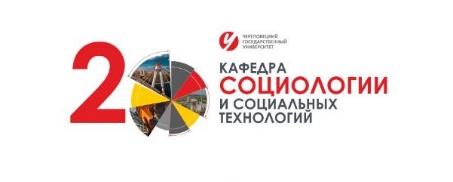 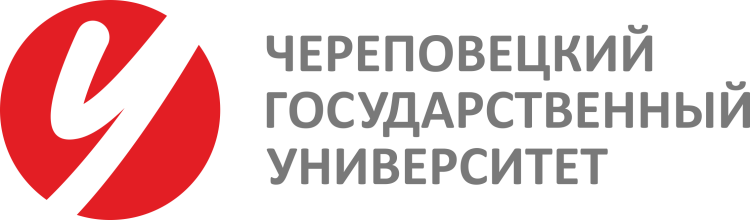 Причины оттока молодежи
Если Вы планируете жить и работать в любом другом городе страны, включая столицы, только не там, где живете сейчас, то по какой причине?
Для школьников Вологодской области главными причинами миграции, являются отсутствие карьерных перспектив, мало мест для досуга, недостаточный уровень зарплат, невозможность получения нужного образования.
 Череповецкие школьники значительно реже отмечают все перечисленные причины, но гораздо чаще (42%) говорят об экологических проблемах города, как причине отъезда
7
Образовательные стратегии старшеклассников
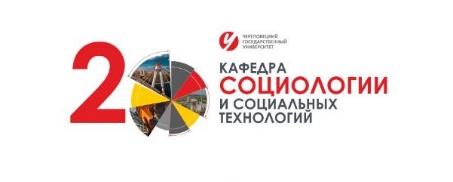 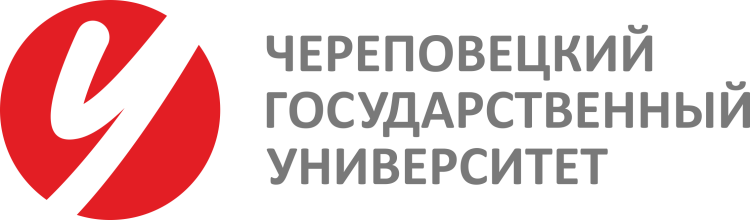 Почему Вы выбрали учреждение СПО (техникум, колледж, училище) для продолжения образования?
Мотивация выбора СПО связана с представлениями школьников, что СПО позволяет раньше стать самостоятельными – получить профессию и начать зарабатывать. 
Этот мотив больше выражен у школьников из районов. 
Школьники Вологды и Череповца заметно чаще   выбор СПО объясняют  возможностью не сдавать ЕГЭ
8
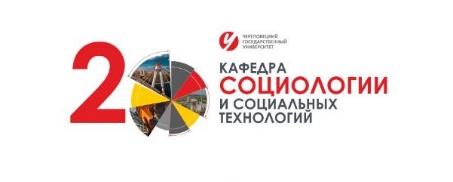 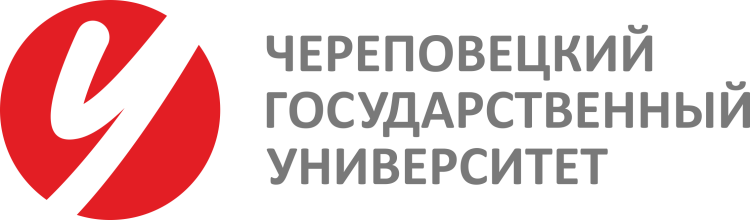 Планы после получения профессионального образования
Что Вы собираетесь делать после окончания техникума, колледжа?
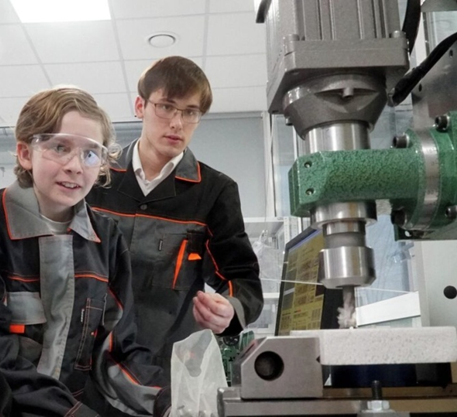 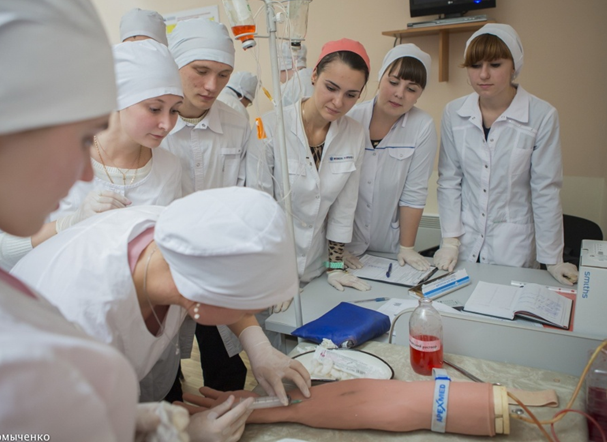 Большинство школьников после окончания техникума планируют работать – более 40%, еще около трети – работать и учиться
Студенты СПО более склонны сочетать работу и учебу – более 40%, просто работать планирует лишь каждый четвертый -25%, примерно столько же нацелены на учебу в ВУЗе очно – сразу (23%) или в отдаленной перспективе -11%
9
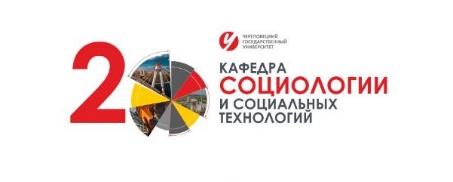 Репродуктивные и брачные установки
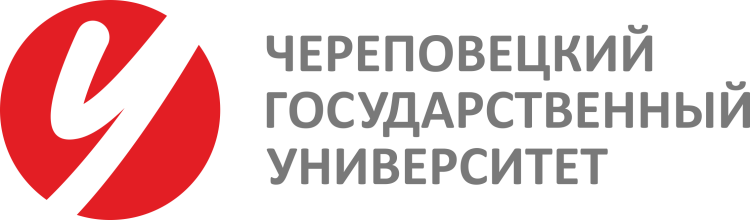 У каждой женщины / мужчины должен быть хотя бы один ребенок
Сколько детей Вы бы хотели иметь в будущем?
Школьники имеют крайне низкие репродуктивные установки: 14-16% вообще не хотят иметь детей в будущем, 18-22% ориентированы на рождение одного ребенка, 36% на рождение  двух детей, на трех и более только 10% школьников. 

Школьники имеют установки на отложенное родительство, большинство отодвигает рождение первого ребенка на возраст 25-29 лет. 

Только 50% школьников малых городов, 36% Вологды и 44% Череповца считает, что брак должен быть зарегистрированным, вторая половина респондентов придерживается свободных нравов.
Какой возраст, на Ваш взгляд, более всего подходит для рождения первого ребенка …
Брак должен быть зарегистрированным, сожительство – это не настоящая семья
10
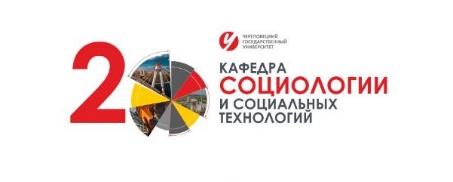 Семейные ценности и миграционные настроения
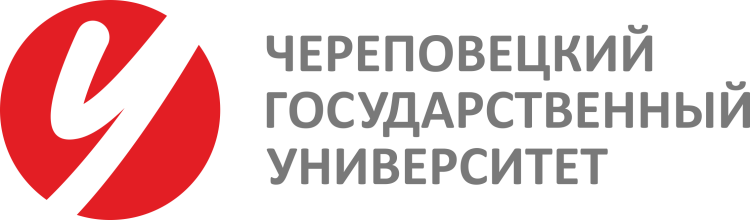 Важным фактором закрепления молодежи являются сформированные устойчивые семейные ценности. Те школьники, которые ориентированы на рождение детей и создание семьи, чаще настроены на работу в родном городе, поселке после получения образования. 

Уезжают чаще те, кто наиболее активен, ориентирован на развитие, карьеру, в результате миграции мы теряем наиболее амбициозную молодежь.
11
Возможности факторного анализа для выявления идентичности
1 кейс
Эмпирическая база: социологическое исследование, проведенное Центром политологии ИСПИ ФНИСЦ РАН «Студенты России: гражданская культура и жизненные стратегии». 
Исследование проводилось в апреле-мае 2023 г. методом интернет-опроса
Приняли участие студенты из 29 субъектов, представляющих все федеральные округа РФ. Объем выборочной совокупности составил 6389 респондентов.
12
13
Результаты факторного анализа
Алгоритм в программе SPSS
Анализ/Снижение размерности/Факторный
Вращение /Варимакс
Значение факторов/Сохранить как переменные
14
Факторные нагрузки после вращения
По переменной каждого из трех типов все респонденты были разбиты на четыре квартиля, где первая группа – которые менее всего соответствуют данному типу, а четвертая, которые ближе всего к данному типу идентичности. 
Каждому из респондентов был присвоен тот код, который у него наиболее выражен.
15
Сумма положительных ответов «полностью ощущаю» и «скорее ощущаю» на вопрос: «Оцените, по пятибалльной шкале, кем и в какой степени Вы ощущаете себя…» (в зависимости от превалирующего типа идентичности, в процентах)
16
«Как бы Вы оценили уровень развития экономики России через 10-15 лет …»,  в процентах от превалирующего типа идентичности
Студенты с идентичностью «россиянин, человек своего города» 
более высоко оценивают экономическую, политическую ситуацию в стране, 
более оптимистичны в оценках будущего.
«Как Вы думаете, какое будущее ожидает Россию» в процентах от превалирующего типа идентичности
17
«Какая национальная идея могла бы объединить российское общество»
18
«Какой путь развития, по Вашему мнению, наиболее приемлем для России?», в процентах от превалирующего типа идентичности
«Есть ли намерение после окончания ВУЗа жить за рубежом», в процентах от превалирующего типа
Студенты с идентичностью «россиянин, человек своего города» 
Считают более приемлемым особый путь развития России, 
Существенно ниже демонстрируют настроения «жить за рубежом»
19
2 кейс
Результаты Всероссийского социологического исследования «Студенческая семья России» (2022—2023 гг.). 
Объем выборки — 1388 студентов в возрасте 17—28 лет, получающих высшее профессиональное образование в 15 высших учебных заведениях 12 регионов России
20
21
22
Сумма позитивных ответов (4 и 5) по переменным первого фактора, в процентах
50-52% всех студентов,
95-100% «семьянинов»
2-6% «несемьянинов».
важным в жизни считают 
жить в браке,
 вырастить двоих детей,
 воспитать ребенка.
23
«В каком возрасте, на Ваш взгляд, лучше регистрировать брак женщинам?» и … мужчинам»,
«В каком возрасте, на Ваш взгляд, должен появиться первый ребенок у мужчин? ... женщин?», %
Считают, что лучше регистрировать брак до 24 лет 
Мужчинам 
14% всех студентов, 
29% «семьянинов»
3% «несемьянинов» 




Женщинам 
32% всех студентов, 
57% «семьянинов», 
8% «несемьянинов»
Считают, что первый ребенок должен появиться до 24 лет
У мужчин  
8% всех студентов, 
20% «семьянинов»
1% «несемьянинов» 




У женщин 
23% всех студентов, 
43% «семьянинов», 
6% «несемьянинов»
24
Факторы формирования семейных ценностей
«Как вы оцениваете брак ваших родителей?», %
«Существует ли у Вас идеал взаимоотношений в семье? Если «Да», то на основе чего он сформировался?», %
Существенным фактором формирования устойчивых семейных ценностей является пример родительской семьи. 
43% «семьянинов» назвали брак своих родителей удачным,
 13% «несемьянинов».
Идеал взаимоотношений в семье сформированлся на основе опыта родителей у 53% «семьянинов», 
у 14% «несемьянинов».
25
«Сколько всего детей вы хотели бы иметь в своей жизни, если у вас будут для этого все необходимые условия? Сколько всего детей вы собираетесь иметь в своей жизни», %
«Сколько всего детей (включая вас) было в семье ваших родителей?», %
Из многодетных семей 
22% всех студентов,
38% «семьянинов»
15% «несемьянинов».
Собираются иметь трех и более детей
16% всех студентов,
40% «семьянинов»
5% «несемьянинов».
26
Роли в семье, вариант ответа «полностью согласен»
При формировании роли добытчика в семье «несемьянины» более «эгалитарны», «семьянины» более патриархальны. 
Все студенты одинаково важным считают включение отца в воспитание ребенка.
27
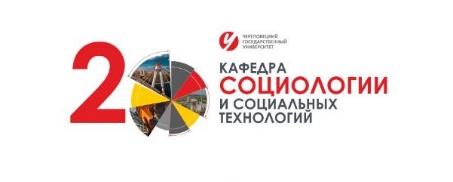 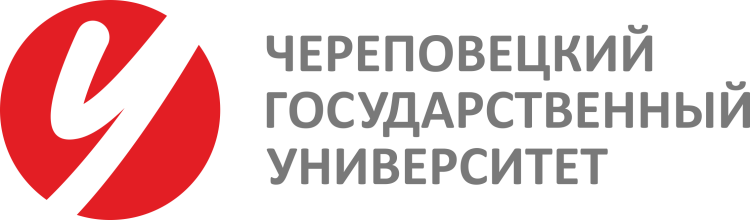 Спасибо за внимание!
Воробьева Ирина Николаевна  vorobyova-i-n@ yandex.ru   
Мехова Альбина Анатольевна      albina_mehova@mail.ru
28